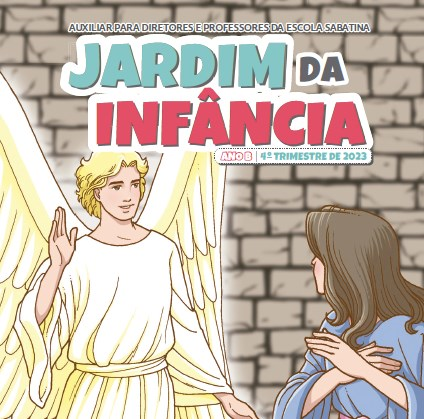 4º Trim-2023
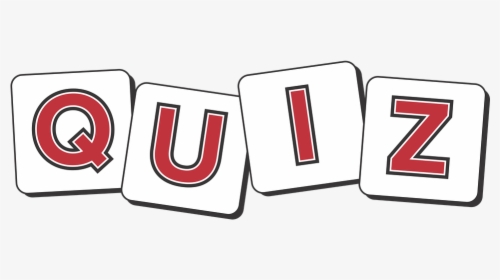 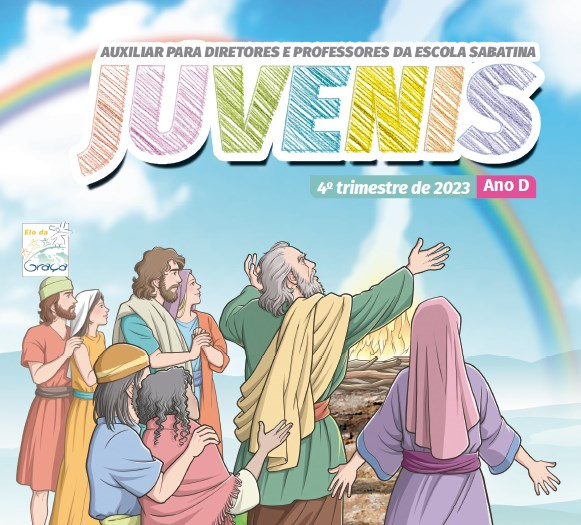 4º-Trim-2023
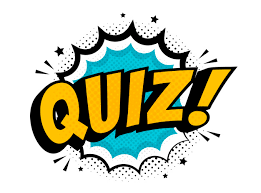 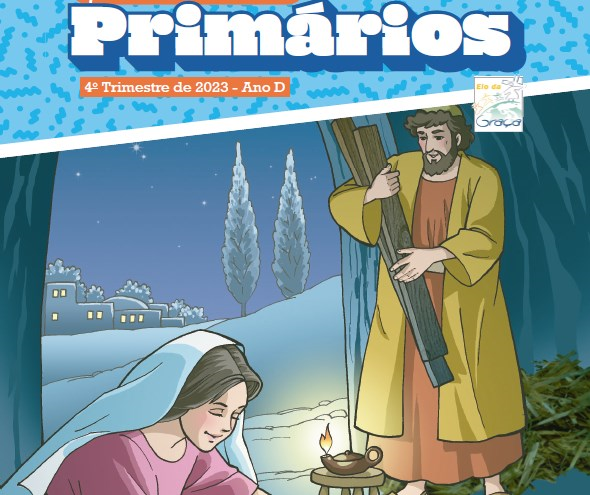 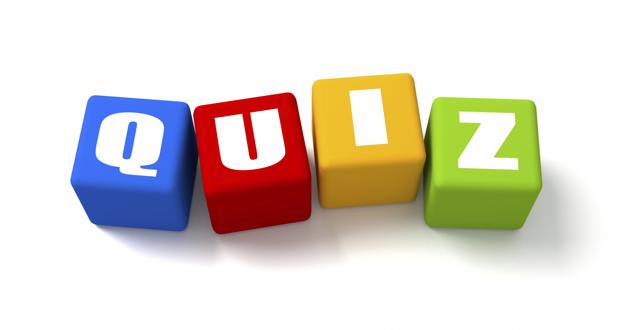 4º Trim-2023
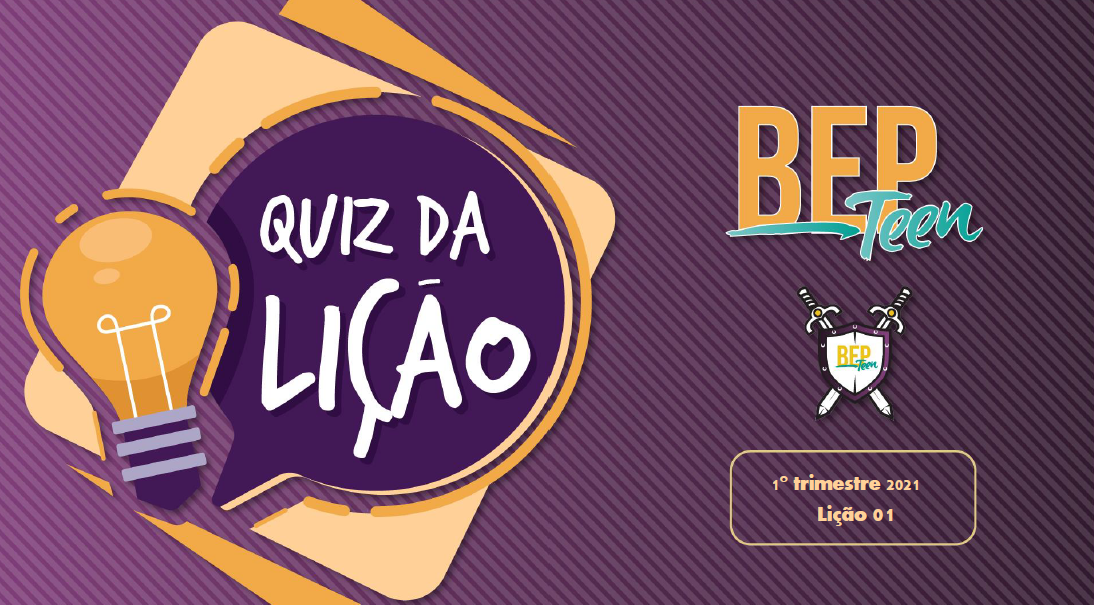 4º TRIMESTRE DE 2023
AUXILIARES DA ESCOLA SABATINA PARA CRIANÇAS E ADOLESCENTES 3º TRIMESTRE 2023
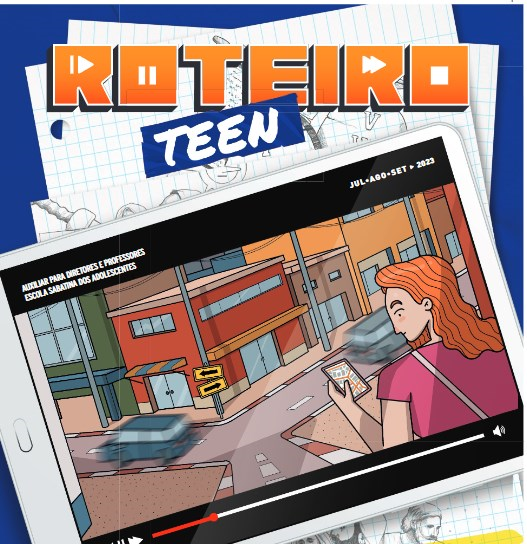 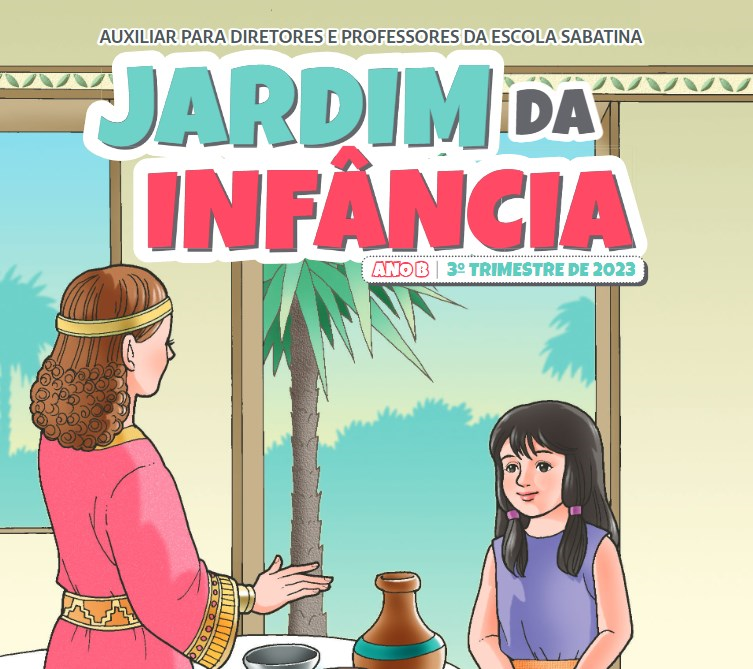 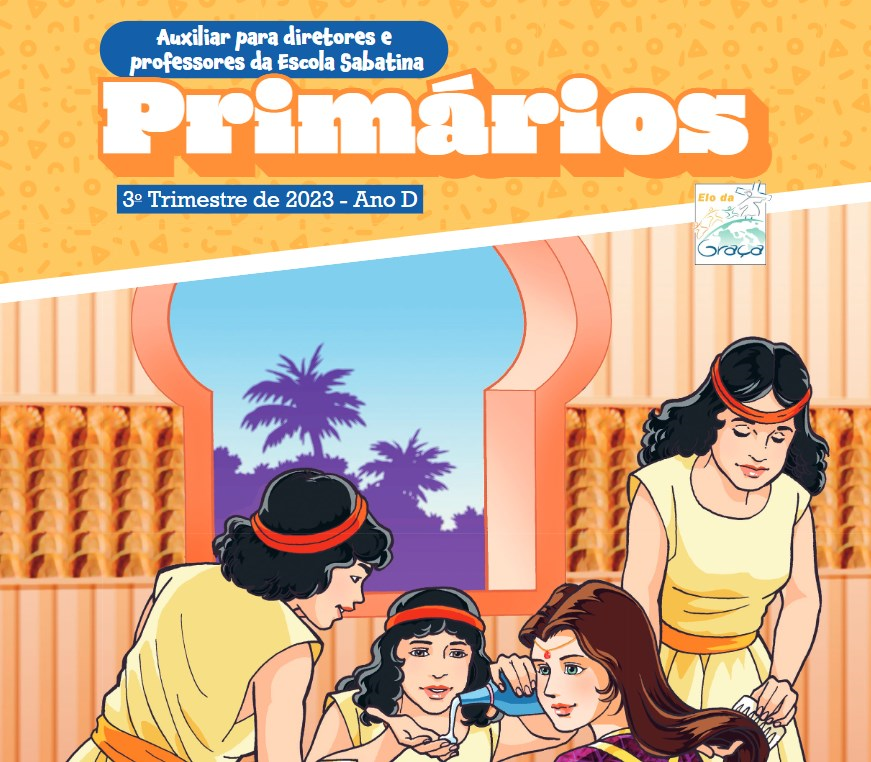 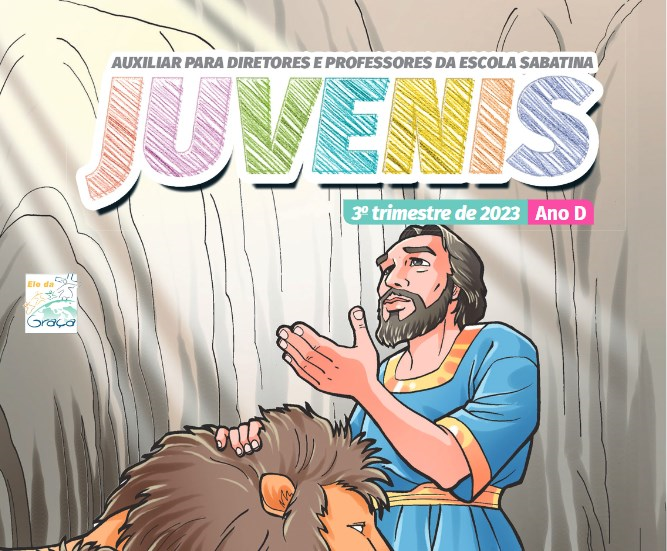